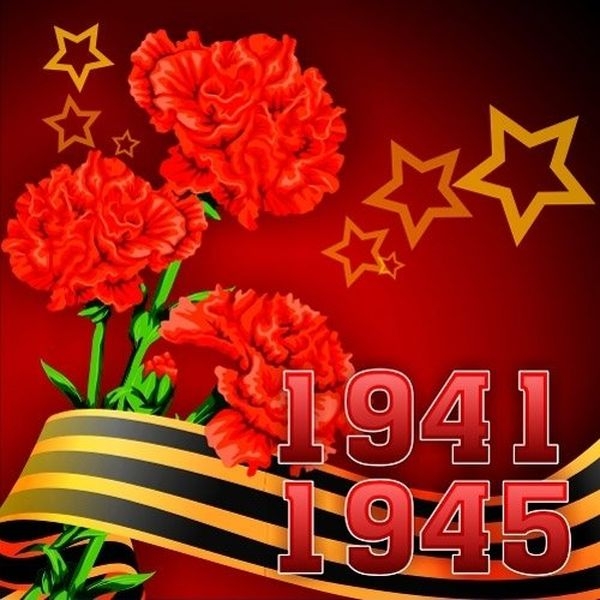 5
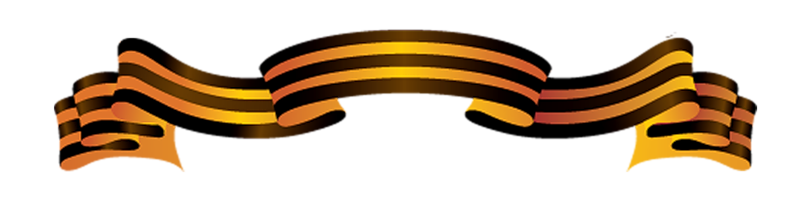 Участники Великой Отечественной войны, вдовы, труженики тыла
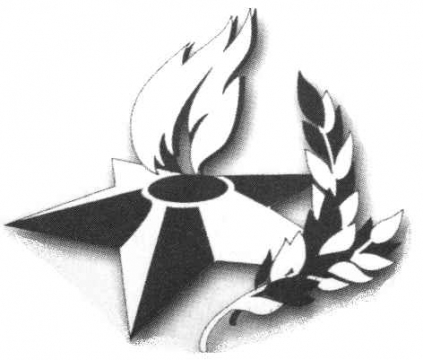 ГБУЗ СО «Алапаевская центральная районная больница»
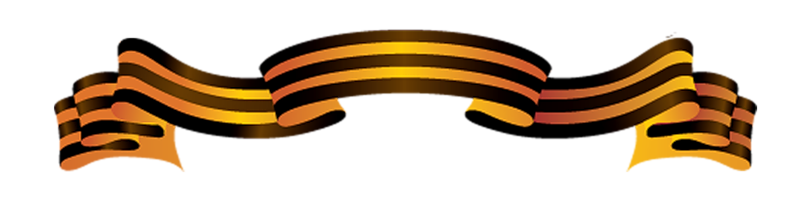 УчастникиВеликой Отечественной Войны
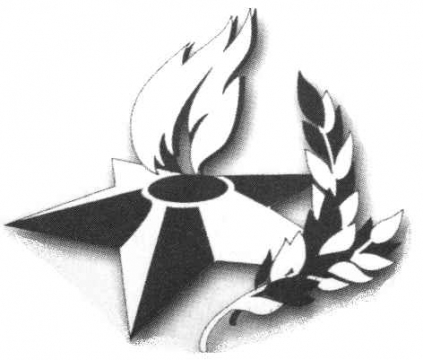 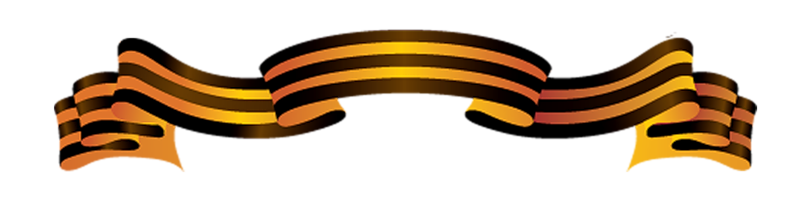 Бунькова 
Анисья  Максимовна
7. 01. 1924 г.- май 2012г.
Окончила фельдшерско-акушерскую школу в г.Ирбите. Призвана в 28.09. 1942 г. на фронт. Участвовала в боях под Сталинградом в медицинском санитарном батальоне медсестрой. Демобилизована  в сентябре 1944 г. из Польши. Имеет награды:  медаль «За оборону Сталинграда», «За Победу над Германией» , орден «Отечественной войны» за битву на Курской дуге и юбилейные.
    После войны работала в Верхнесинячихинской  больнице  операционной  медсестрой.
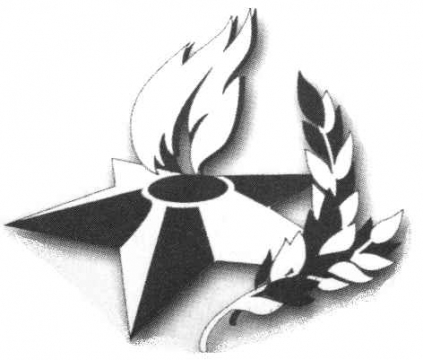 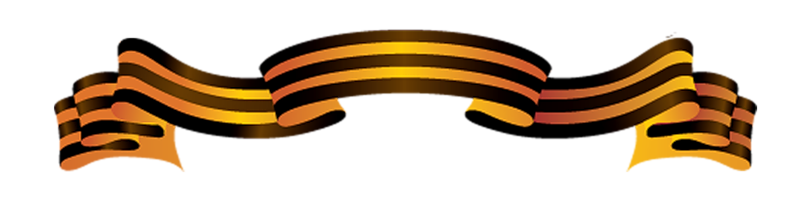 Круглова 
Ольга Сидоровна
10.07. 1923 г.-21.07.2016г.
Мобилизована в ряды Красной армии в 1943 г. старшим военфельдшером в войска второго Белорусского Фронта. Дошла до Берлина. Награждена Орденом Великой Отечественной войны 2 степени, медалью Жукова,  юбилейными медалями.  
  С  1960 г.-1979 г. работала заведующей  фельдшерского мед. пункта в п.Бубчиково.
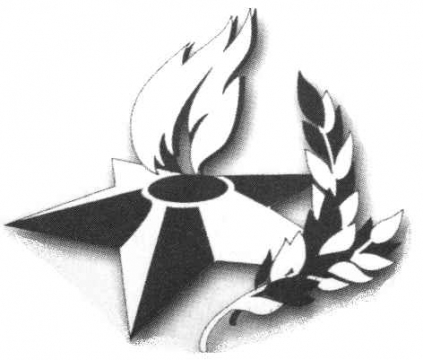 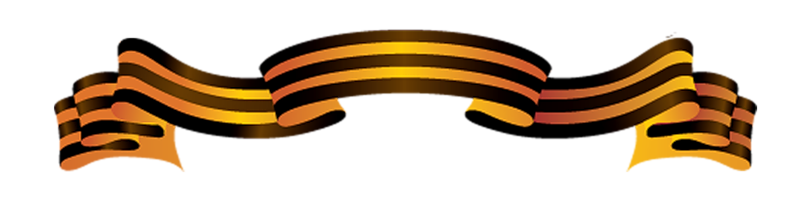 Пятыгин Василий Петрович
1919-1976г.
Окончил мед.училище,ушёл
в армию в1939г.Вернулся 1960г.
Принят фельдшером на здравпункт Флюсового рудника В-Синячихинской больницы.
Имеет награды за Победу над Японией,орден Красной Звезды за боевые заслуги,юбилейные медали .Участник ВОВ
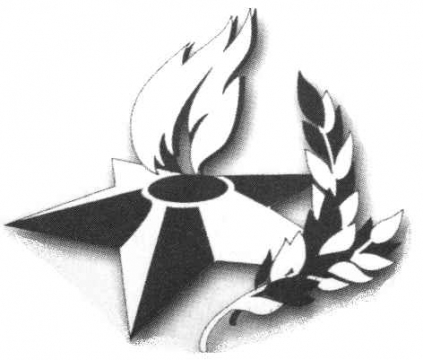 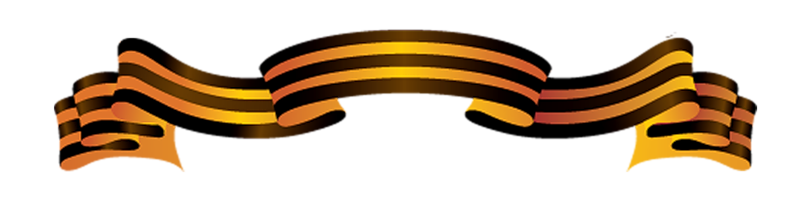 Халемин    Яков Александрович
1923-2000г.
Окончил Н-Тагильское мед.училище,фельдшер-акушер, ушёл  добровольцем
на фронт.   В   1946г. демобилизован.Работал                   В-Синячихинской больнице  дерматологом  по1951г.Отличник  здравоохранения.Имеет15 правительственных наград.
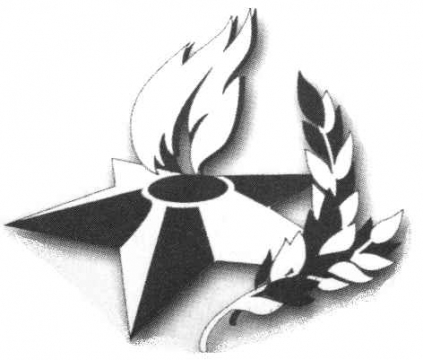 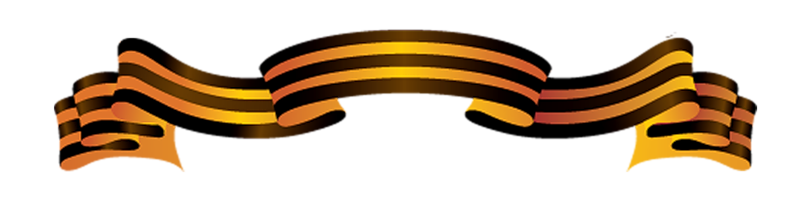 Елькина Антонида Афанасьевна
1920г.
Окончила Свердловский мед.институт,терапевт. Ушла на фронт.В 1943г.демобелизована по состоянию здоровья.             В 1944г.была принята                В-Синячихинскую больницу терапевтом.
Проработала до 1962г.
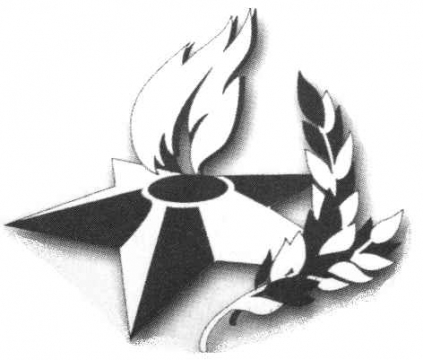 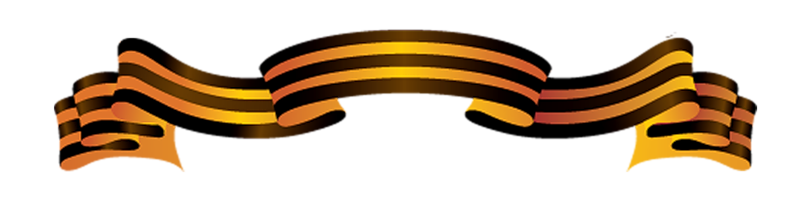 Черных  Валентин  Афиногенович             
Призван в 1943году. Воевал на Ленинградском, Калининском, Белоруском фронтах под командованием Говорова.                        С 1945-48г.воевал на Дальнем Востоке. Демобилизован в 1948г.Имеет медаль за «Отвагу»,юбилейные.
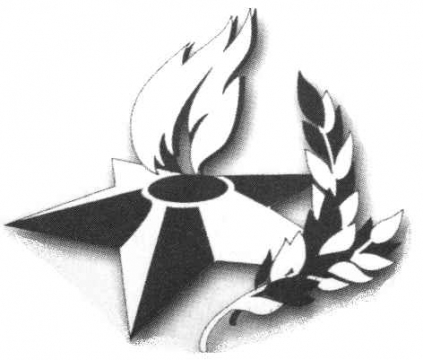 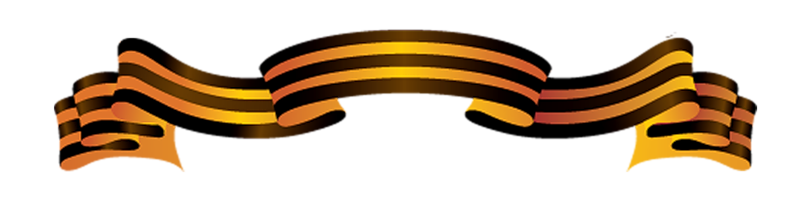 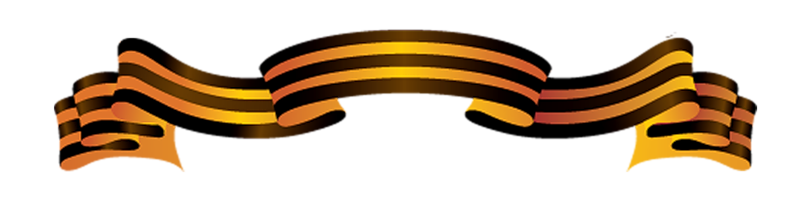 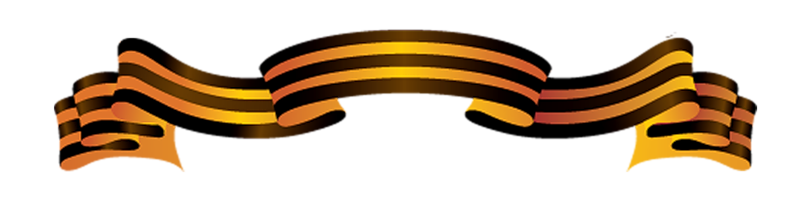 Труженики тыла
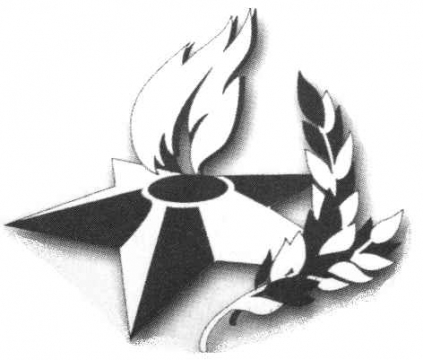 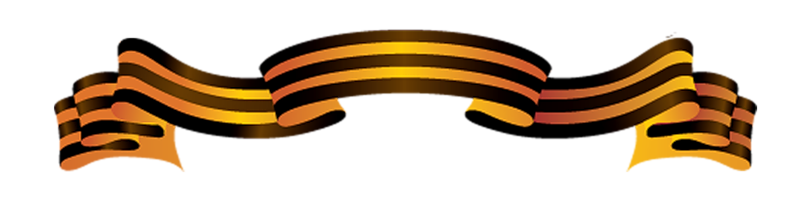 [Speaker Notes: 1 ряд  слева   Киришева Е.Л., Голубчикова Т.Д.,Бунькова А.М.,
2 ряд снизу Овчинникова А.Т., Костина Л.А.,Гладкова П.Ф.]
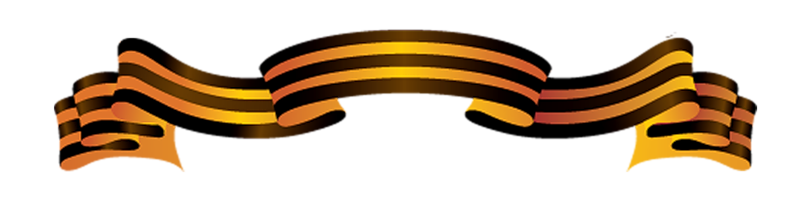 Костина 
Лидия Андреевна
                      30 05. 1921 г.- 08.2013г. 
Окончила фельдшерскую школу  в Днепропетровске медсестрой.  И сразу
         в 1941 г. мобилизована  с звакогоспиталем  № 1338   из Днепропетровска. 
 С  сентября 1942 г. Уволена  в связи с болезнью  и демобилизована в     В-Синячиху.  С сентября 1942г.-январь  1974г.  Работает в  Верхнесинячихинской больнице, старшей медсестрой хирургического отделения. Имеет  орден  Отечественной войны 2-ой степени, медаль к  100-летию В.И.Ленина, юбилейные медали.
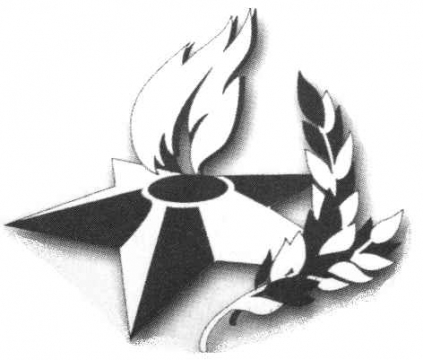 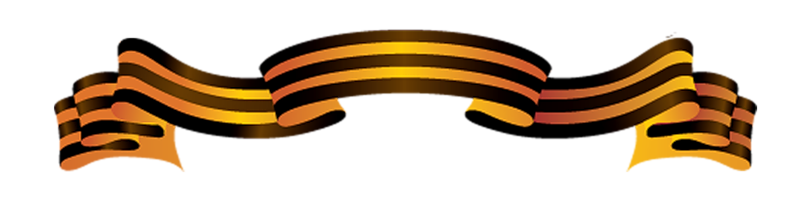 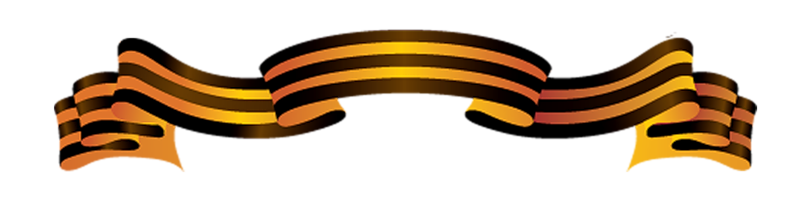 Овчинникова 
Анна Тимофеевна
                      12. 11г. 1922 г.- 2014г.
Окончила   медучилище г.Н-Тагила.
В 1944 г. мобилизована в ряды Красной Армии операционной медсестрой. 
С 25.11.1945 г. госпиталь расформирован.  
С 1946 г. по 1977 г. работала в родильном отделении  акушеркой Верхнесинячихинской больницы.
Награждена медалью 
«За доблестный труд в годы  Великой Отечественной войны»,юбилейные.
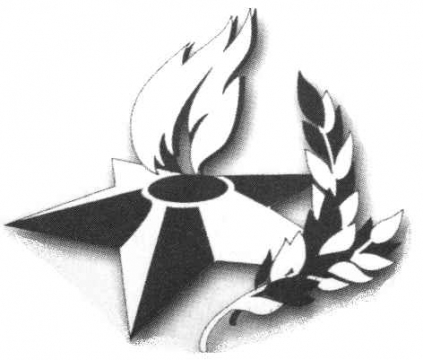 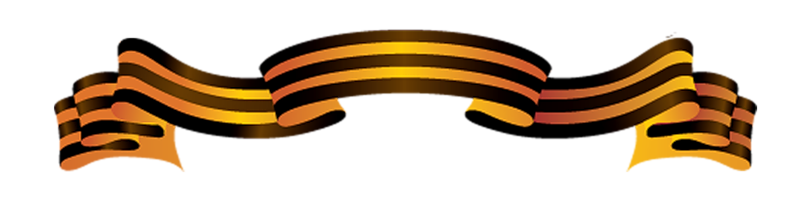 Гладкова
 Полина Федоровна         17.10.1920г.-19.06.1988г.
В 25.07. 1941г. Была мобилизована в ряды Красной армии и служила при  эвакогоспитале  № 947 г.Петровск,Забайкалье палатной медсестрой. Демобилизована  12.04.1945г.
С 1946 г. – 1977г.работала  акушеркой  в родильном отделении 
   в Верхнесинячихинской  больнице.
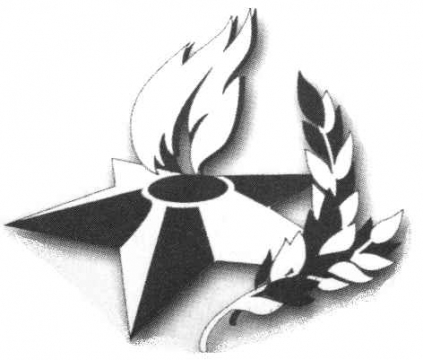 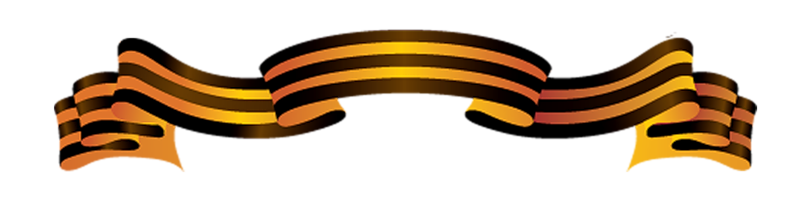 Голубчикова 
Татьяна Дмитриевна              1917год р.
Мобилизована в  ряды Красной армии в 1941 г. служила при эвакогоспитале  № 58/15 в городе Горьком старшей медсестрой. Во время боёв под Москвой госпиталь наполнялся ранеными и был родным домом. Демобилизована в      1945 г. После войны приехал наУрал
Работала в  рентген  кабинете  Верхнесинячихинской больнице.
Отличник санитарной службы, за Победу над Германией,юбилейные.
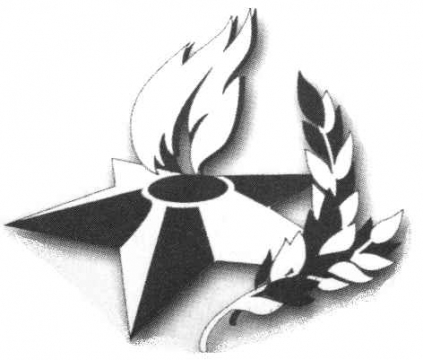 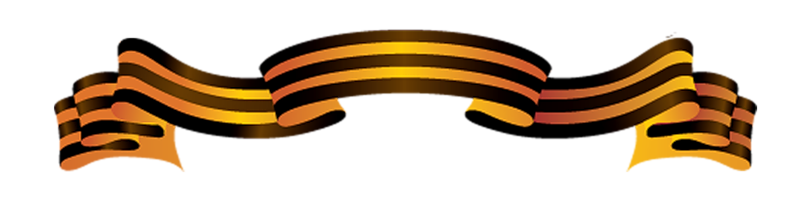 Устюжанина 
Валентина Платоновна.
28.03. 1923 г.-4.01.2007г.                         
Окончила Н-Тагильское медучилище Работала при эвакогоспитале в Челябинской области.                         С 1944г.до 1978год работает в                             В-Синячихинской больнице  медсестрой . Имеет медали за доблестный труд в годы ВОВ, юбилейные.
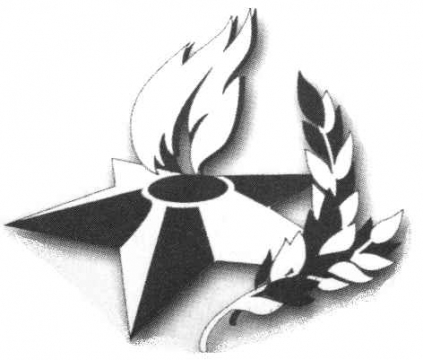 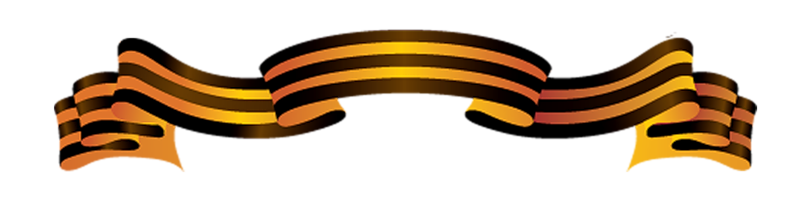 Калганова-Полоса
Валентина Семеновна.
17.12.1924-2002г.
Окончила Свердловское мед.училище 1942г.фельдшер-акушер.Начало войны  в июне всем студентам пришлось работать в госпитале г.Свердловска и в программу ввели военные дисциплины.Разгружали раненых с поездов-лейтенант медицинской службы.Далее военная комендатура в Буграх 
(на спец.поселении по 1952г.)Потом работа на ФАПе Углехимкомбинат в качестве акушерки до1970г.Зав.здравпункта 
с1970-1980г.Отличник  санитарной обороны СССР. ветеран труда.
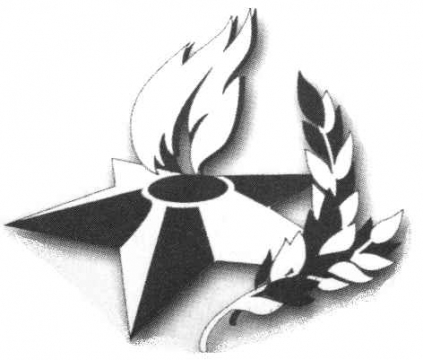 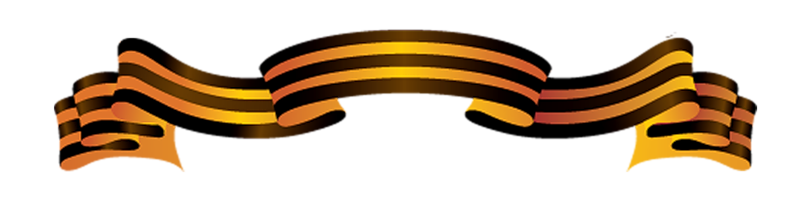 Киришева Елизавета Лукинична
Работала 
 в В-Синячихинской больнице в детском отделении
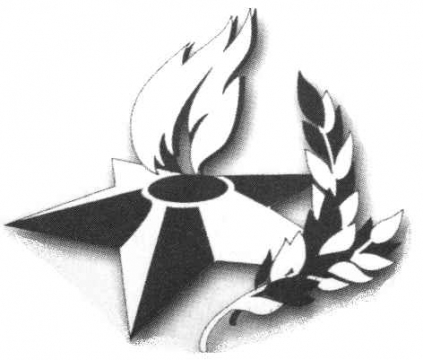 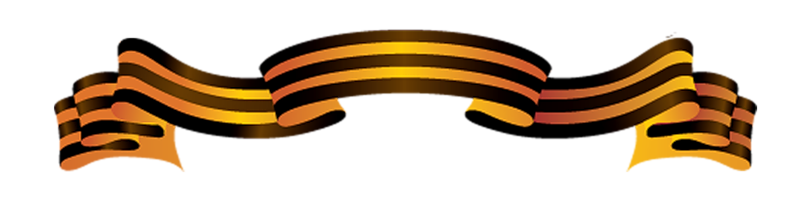 Копылова       Епраксинья      
Ефимовна
25.01.1901-08.11.1990г.

Окончила Пермский университет медицинский факультет,после специлизации,в Свердловском мед.институте ,акушер-гинеколог.
Первый главный врач в 
В-Синячихинской больнице с 1939года
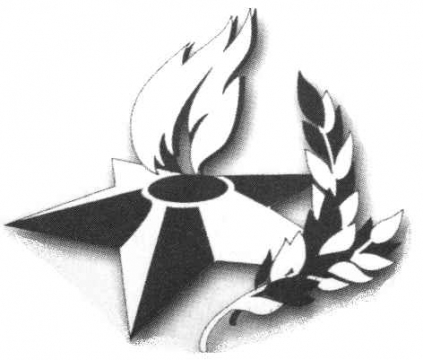 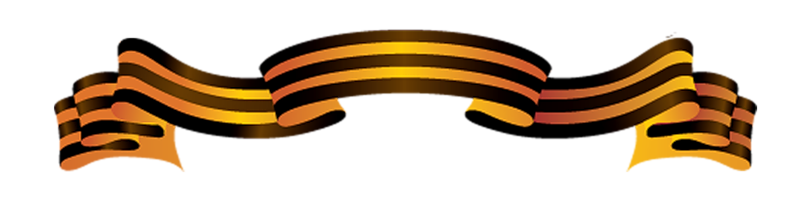 Шестакова Татьяна                     
             Григорьевна 
         22.01.1922-29.12.2013г.
Окончила Ирбитское мед.училище,фельдшер.          Годы работы 1941-1972г.в                    В-Синячихинской больнице.
Отличник здравоохранения, Ветеран Труда, Знак Ветеран войны1941-1945г.г.  юбилейные медали.
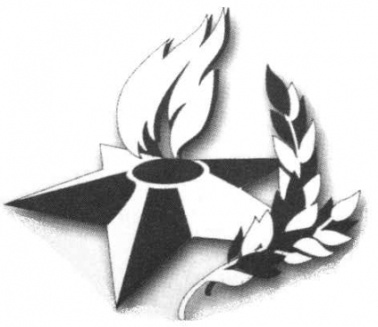 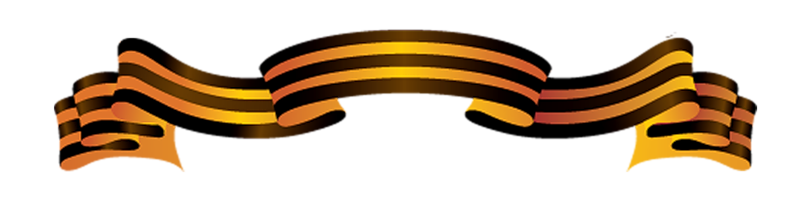 Черных 
Екатерина Ивановна.
10 октября 1918 г.р.
  Работала  санитаркой в Верхнесинячихинской больнице.Проработала  50лет.Награждена медалью за «Доблестный труд» в  годы войны
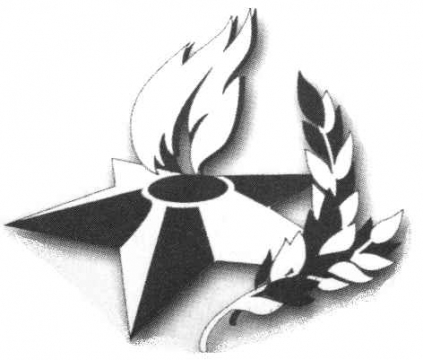 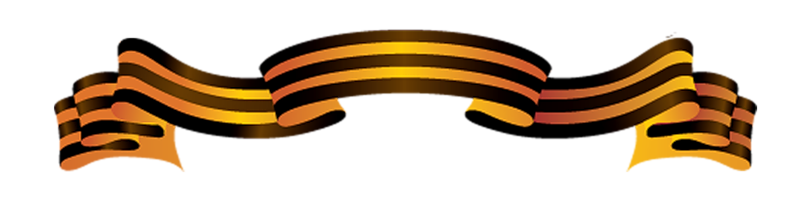 Грабежова
Пелагея Дмитриевна.
Вдова участника войны. Погиб под  Москвой в 1941г.                        27лет проработала санитаркой в родильном отделении.
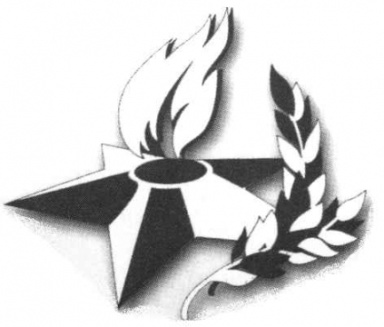 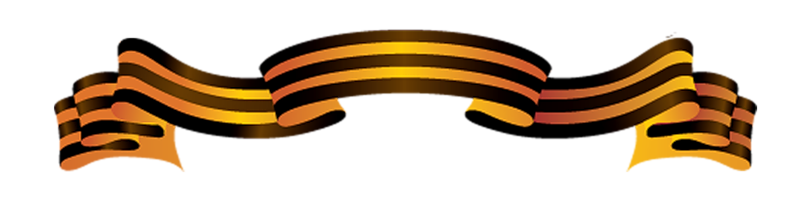 Паницина
Мария Васильевна
7. 08. 1928 г.- 15.03.2018г.
С 1970 -1990 г.  работала в хозяйственной службе  Верхнесинячихинской  больницы. 
  Награждена медалью 
«За доблестный труд в годы  Великой Отечественной войны»
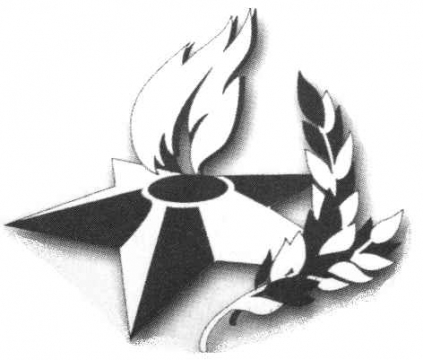 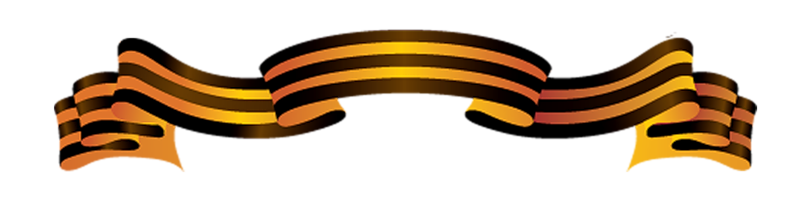 Евдокимова
Полина Григорьевна.
21. 10. 1928 г.р.
Работала   сестрой хозяйкой  в Верхнесинячихинской больнице с 1.09.1942г.-10.04..1986г. Награждена медалью за «Доблестный труд» во время ВОВ.
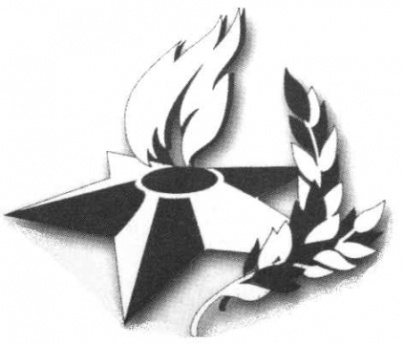 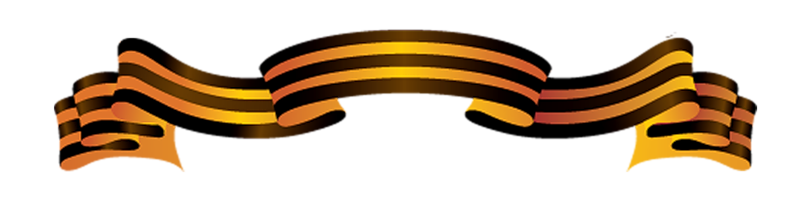 Храмцова 
Александра Марковна.
3 .11. 1924 г.-8.06.2009г.
С  01 августа 1947 г. работала  фельдшером в кожно-венерологическом кабинете.
Уволена  05 октября 1987 г. Имеет звание лейтенант мед.службы. Награждена медалью «Доблестный труд» в годы войны,юбилейные.
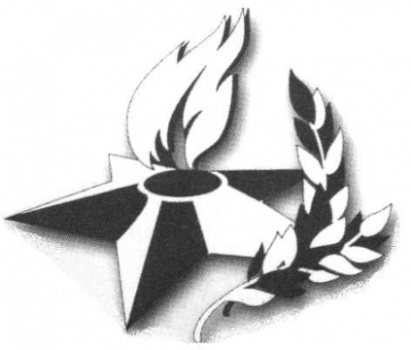 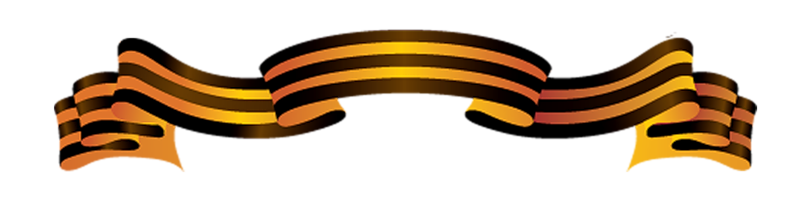 Грабежова
Ида Афанасьевна
             12. 10.1932 г.- 25.06.2018г.
Рано лишилась родителей.
Окончила фельдшерско-акушерскую школу.  
Работала в Верхнесинячихинской больнице  в должности медсестры.
Награждена медалью 
«За доблестный труд  в годы  Великой Отечественной войны»
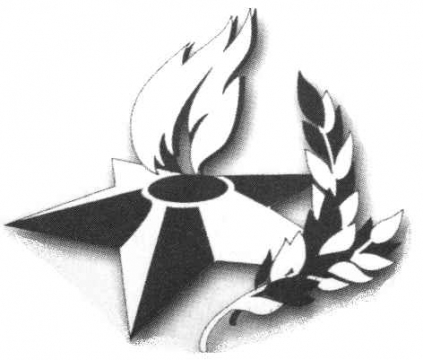 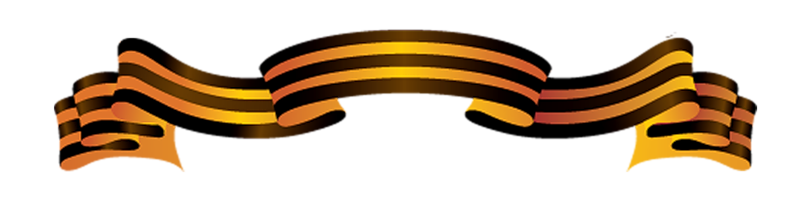 Сороковая 
Анастасия Павловна
18 .03. 1926 г. – 2.10.2013г.
С июня 1943 по август 1981г. работала санитаркой в терапевтическом отделении Верхнесинячихинской больницы.
Награждена медалью 
«За доблестный труд в  годы Великой Отечественной войны»
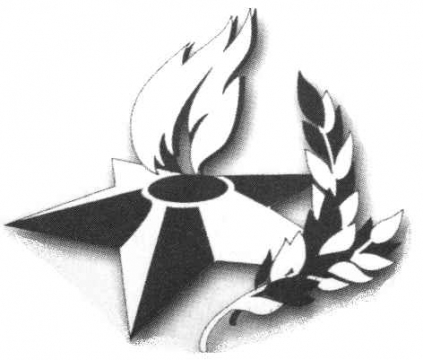 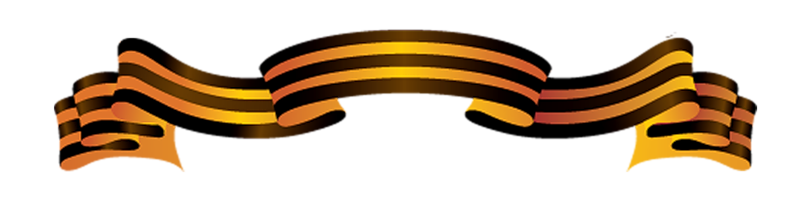 Деордеева
Агния Андреевна
20 .02. 1924 г.-06.2013г.

С 29 января 1968г.  по декабрь 1979г.  работала в хозяйственном корпусе прачкой  Верхнесинячихинской  больницы. Награждена медалью 
«За доблестный труд в  годы Великой Отечественной войны»
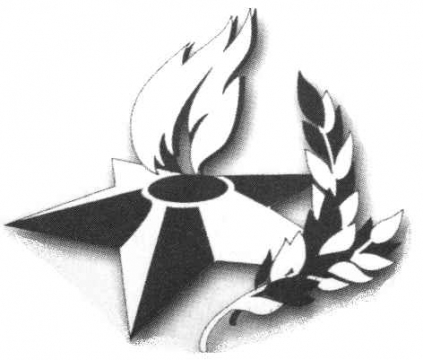 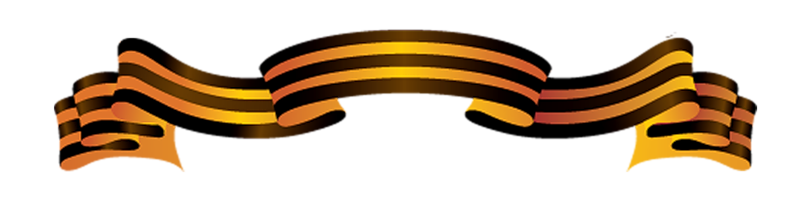 Русанова
Александра Андреевна
             2 .01. 1930 г.-3.02.2017г.
С декабря 1942 г.  – 1946г. работала  кухонным работником . 
С 22 марта 1970г. -1990 г.  поваром   в 
Верхнесинячихинской больнице.
Награждена медалью 
«За доблестный труд  в  годы  Великой Отечественной войны»
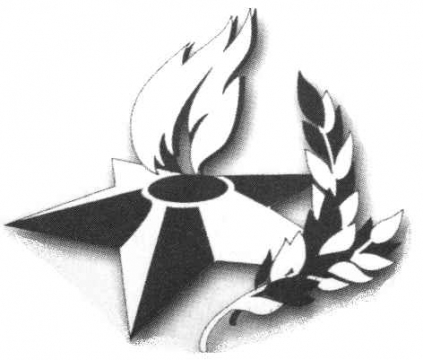 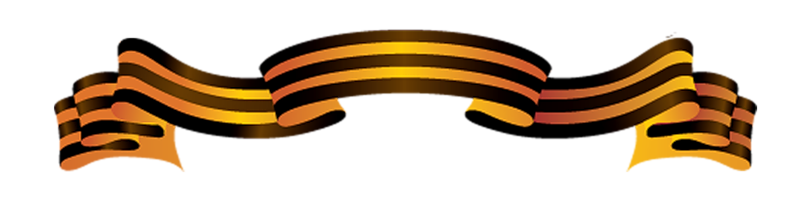 Чигвинцева 
Александра Васильевна
13 .04. 1930 г.-2014г.
С1941г.работала.
С  апреля 1968 по октябрь 1986 г. работала санитаркой в хирургическом   отделении в Верхнесинячинской больницы.
Награждена медалью 
«За доблестный труд в  годы Великой Отечественной войны»
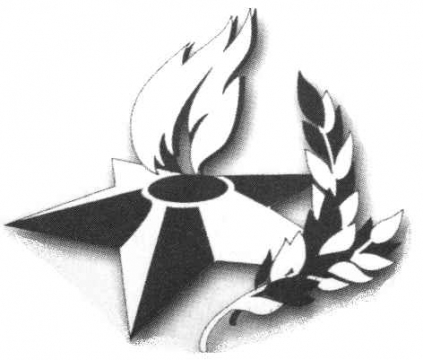 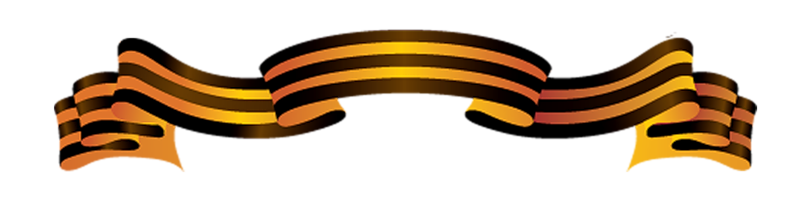 Глухих
 Ида Ивановна
31.05. 1932 г.-30.12.2011г.
Работала Верхнесинячихинской больнице  по охране детей и подростков.
Награждена медалью 
«За доблестный труд  в  годы  Великой Отечественной войны»
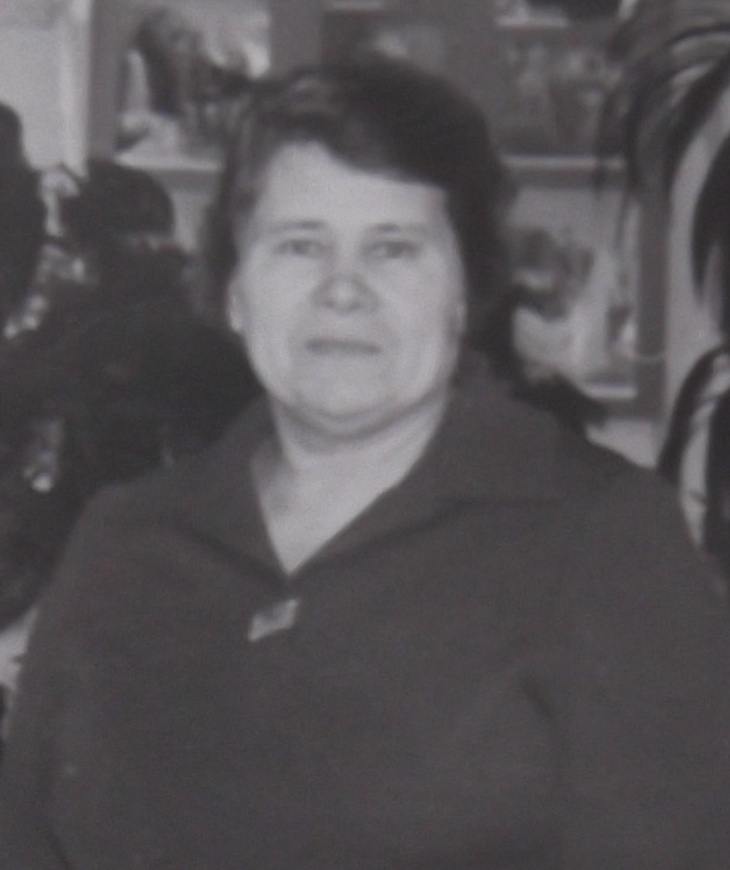 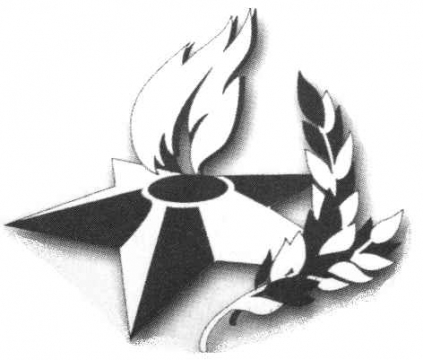 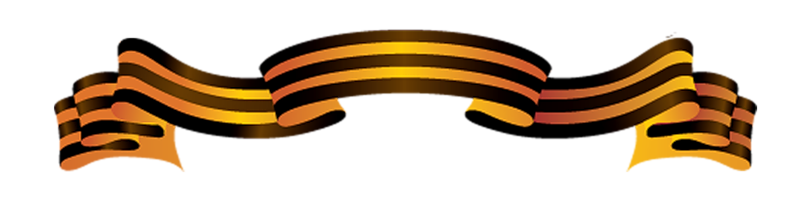 Огаркова
Валентина Дмитриевна
30 03. 1931 г.-10.2015г.              Трудовая  деятельность -  с 1943года

С 1982 по 1986 г. работала в Верхнесинячихинской больнице санитаркой. 
Награждена медалью 
«За доблестный труд в годы  Великой Отечественной войны»
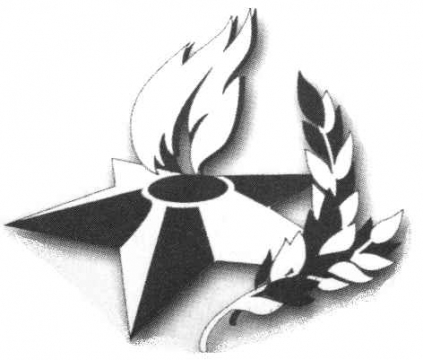 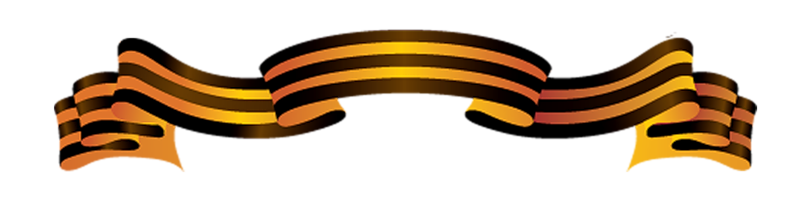 Дедюхина 
Фаина Витальевна
3 .06. 1933 г.-13.11.2010г.            Трудовая деятельность началась                       с мая 1944г.-04.1945г.
Работала    заведующей  лаборатории Верхнесинячихинской больницы. 
 С 03.08.1953 по июнь 1988 г.
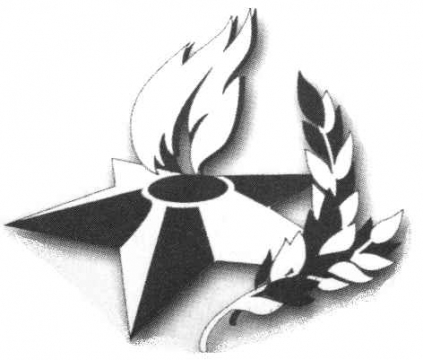 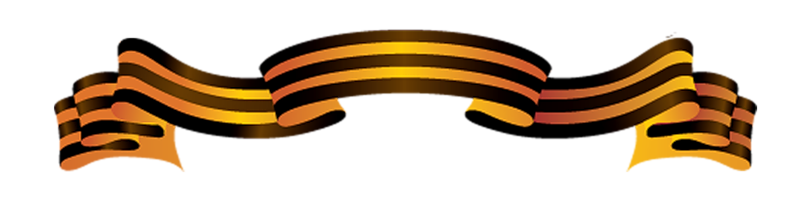 Дети Великой Отечественной Войны
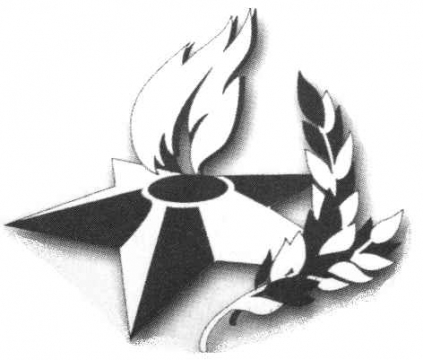 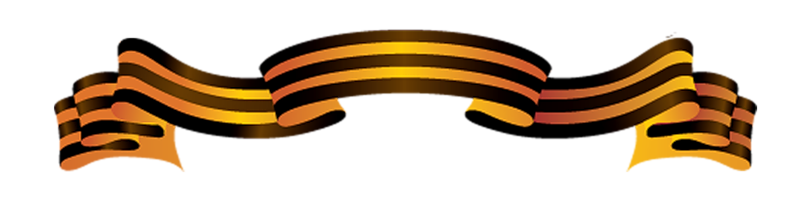 Кузьминых 
Таисья  Ивановна
 22 .10. 1930 г.- 2018г.

В июне 1941 г. отец призван  в Чебаркуле.  Вскоре пришла похоронка. Умер в госпитале. 
С января 1975 г. по  1993г.  работала санитаркой  в Верхнесинячихинской  больнице.
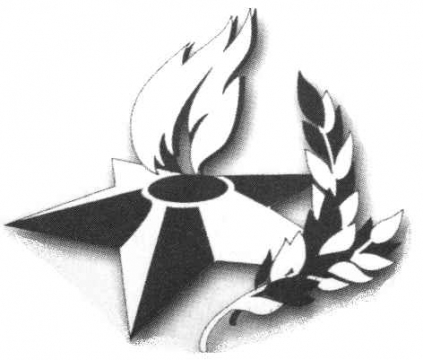 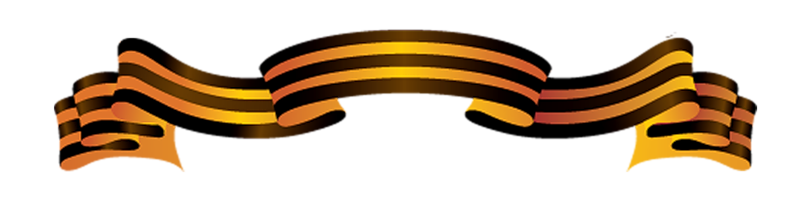 Романовская 
Инна Валерьевна
 27.09. 1939  г.- 12.04.2019г.
Отец был призван в первые дни войны.  Погиб 08 марта 1944 г. 
под  Киевом.
С  1959 г. по  1997г.  работала рентгенолаборантом  в  Верхнесинячихинской  больнице.
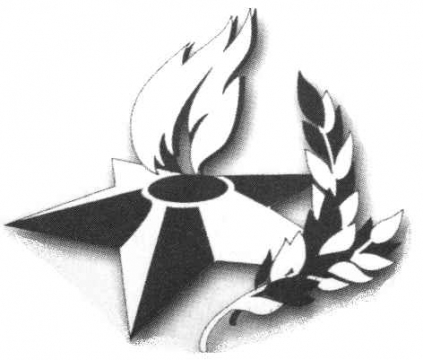 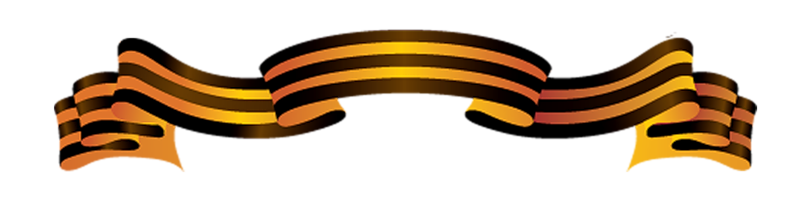 Рудакова 
Мария Петровна
20 августа 1934 года
Семья эвакуирована из Ленинградской в Свердловскую область.
 Отец погиб  24 июня 1942г.  при обороне Москвы, захоронен в братской могиле под Калугой.
С декабря 1956 -1994г.  работала в медицинской сестрой   в Верхнесинячихинской  больнице.
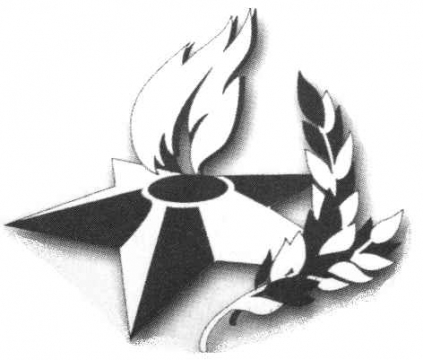 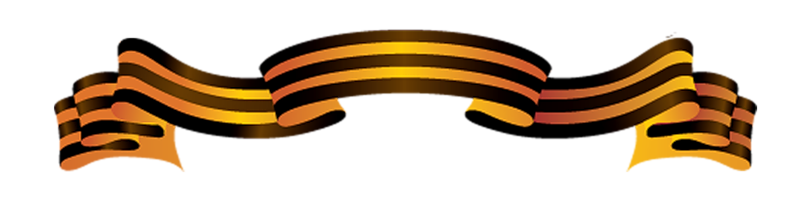 Белюшина 
Тамара Александровна
 31 марта  1941 года
При защите Родине отец был ранен. Умер от ран. Захоронен в
 д. Гридино  Холмский район Калининградской области.
Работала   санитаркой   в Верхнесинячихинской  больнице.
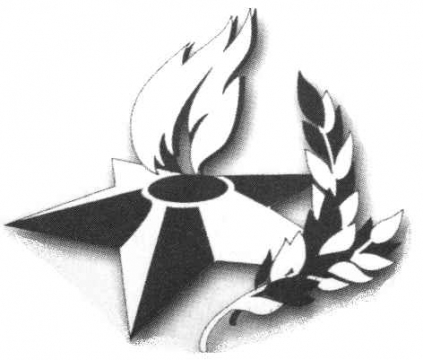 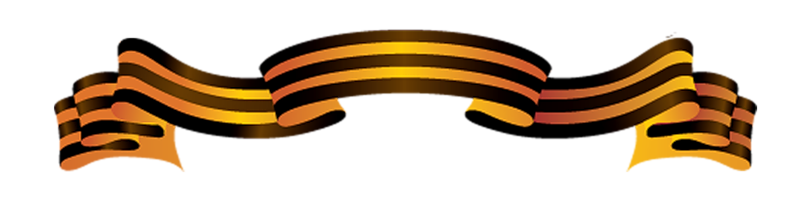 Жукова 
Мария Георгиевна
 24 января 1934  года
 Войну,  отец  встретил на Дальнем Востоке  в 1941 г.
Добровольцем  ушел   в действующую армию.  Без вести пропал   08 марта 1943 г. захоронен в Калужской области в братской могиле.
С августа 1950 г. по  1990г.  работала медицинским статистом в Верхнесинячихинской  больнице.
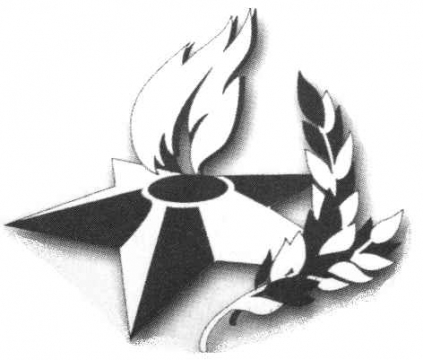 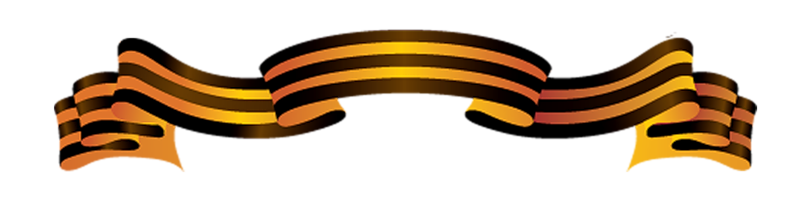 Люди! Помните, 
 пока сердце стучит,
помните! 
Какой   ценой  завоевано  счастье.
Пожалуйста,  помните!!!
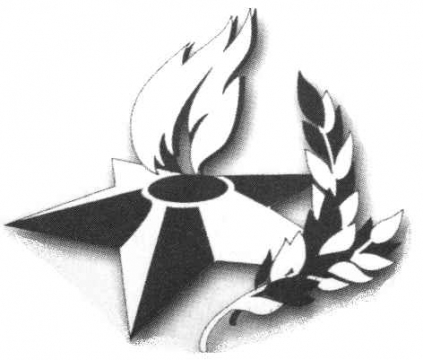